Motors and Galvanometers
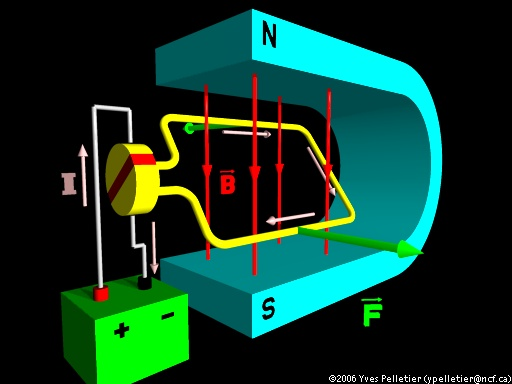 Motors
We have seen that a current carrying wire perpendicular to a magnetic field will experience a force.

This phenomenon is used by an electric motor to transform electrical energy into mechanical energy.

A simple DC motor consists of a loop of wire that passes through a magnetic field.  The ends of the loop are attached to a split ring commutator which turns with the loop. Fixed brushes connect the commutator to the voltage source.
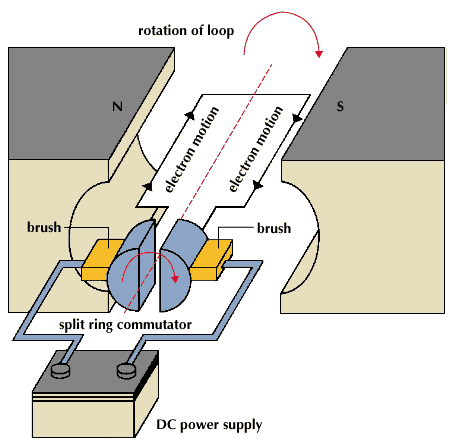 The commutator (split ring) is important because…
…it reverses the direction of current every half turn.
Galvanometers
A galvanometer is an instrument used to detect electric current. A galvanometer calibrated to measure current is called an ammeter while one that measures voltage is called a voltmeter.

These devices also make use of the motor principle.
Essentially, a current carrying wire in a magnetic field will experience a force proportional to the current.
As shown, when a current flows through the wire the needle will experience a force.  The needle is attached to a spring which provides a restorative force. As the coil rotates against the spring a reading is produced
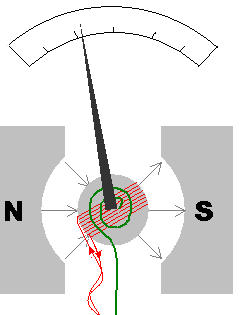 A galvanometer can be converted into an ammeter by placing a shunt (wire) of low resistance parallel to the coil. In other words a parallel path for electrons so that only a small fraction of electrons flow through the coil.
A galvanometer can be converted into a voltmeter by placing a shunt (wire) of high resistance in series with the coil. This greatly reduces the current that flows through the meter.